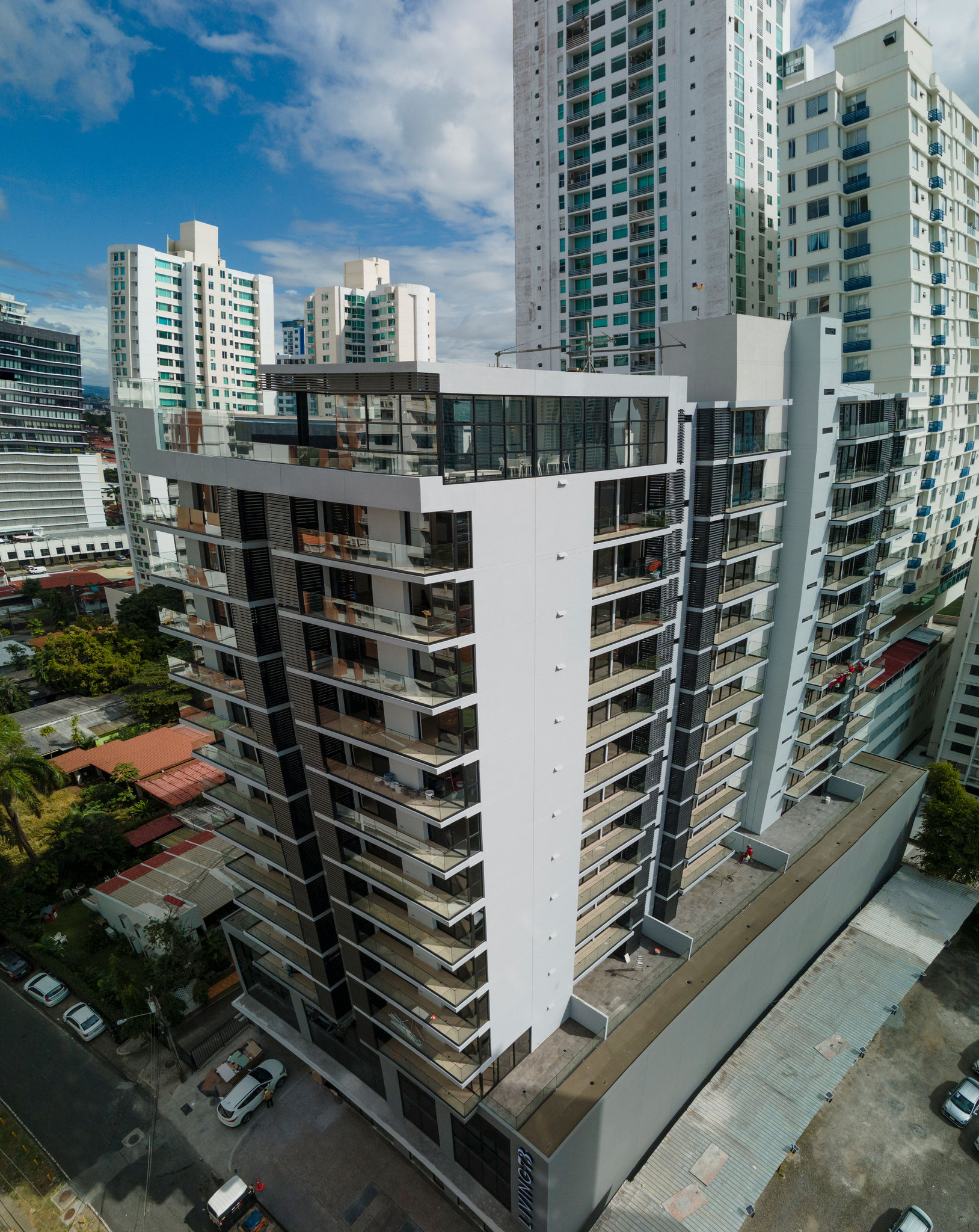 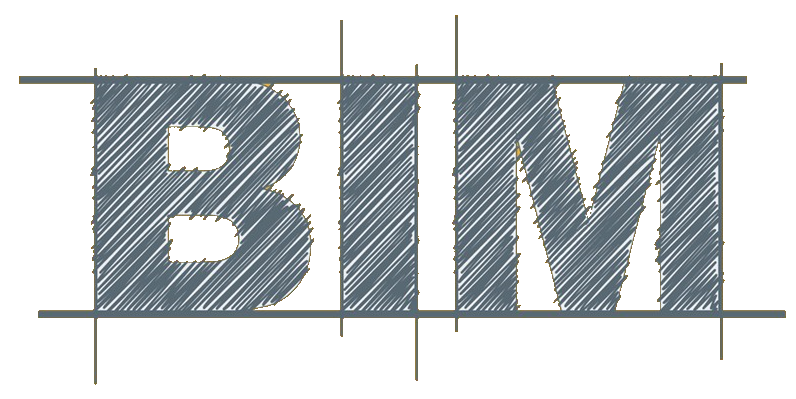 DIGITALIZACIÓN: TM FACHADAS
SIKA S.A.U. ESPAÑA
FEBRERO 2024
ÍNDICE
01
SATE					NÚMERO DE OBJETOS
1.1	Sikatherm® ETICS EPS					1	
1.2	Sikatherm® ETICS EPS G				 	1
1.3	Sikatherm® ETICS XPS					1
1.4	Sikatherm® ETICS MW					1
1.5	Sikatherm® ETICS Ceramic				1
2
Catálogo objetos bimsika s.a.u. españa
ÍNDICE
Sistema de aislamiento térmico exterior (SATE)
Sikatherm® ETICS EPS G
Sikatherm® ETICS EPS
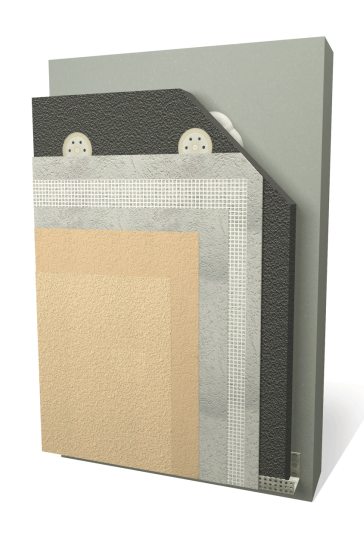 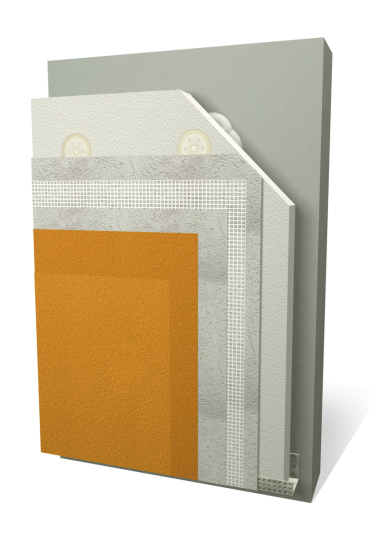 Es un sistema adherido al soporte mediante adhesivo y complementado con fijaciones mecánicas cuando se utiliza con paneles de Poliestireno Expandido (EPS) y es un sistema fijado mecánicamente con adhesivo complementario cuando se instala con paneles de lana mineral (MW). El número mínimo de fijaciones es de 6 para EPS y MW
Es un sistema adherido al soporte mediante adhesivo y complementado con fijaciones mecánicas cuando se utiliza con paneles de Poliestireno Expandido (EPS) y es un sistema fijado mecánicamente con adhesivo complementario cuando se instala con paneles de lana mineral (MW). El número mínimo de fijaciones es de 6 para EPS y MW
BIM_1_3_5_EPS-G
BIM_1_3_5_EPS
ESTE DOCUEMNTO ES DE CARÁCTER INFORMATIVO, PUEDE OBTENER INFORMACIÓN MAS DETALLADA CONSULTANDO EL CODIGO SIKA S.A.U. ESPAÑA. - CONSULTE EL SERVICIO TECNICO DE SIKA PREVIAMENTE A LA UTILIZACIÓN DE LOS PRODUCTOS SIKA.
3
Catálogo objetos bimsika s.a.u. españa
ÍNDICE
Sistema de aislamiento térmico exterior (SATE)
Sikatherm® ETICS MW
Sikatherm® ETICS XPS
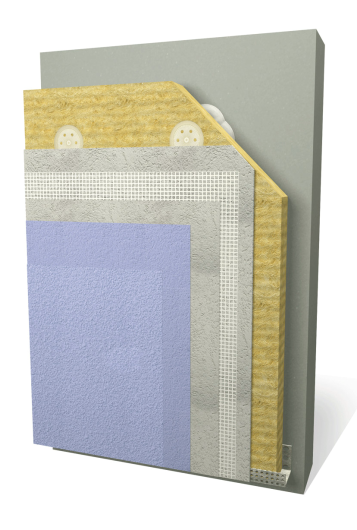 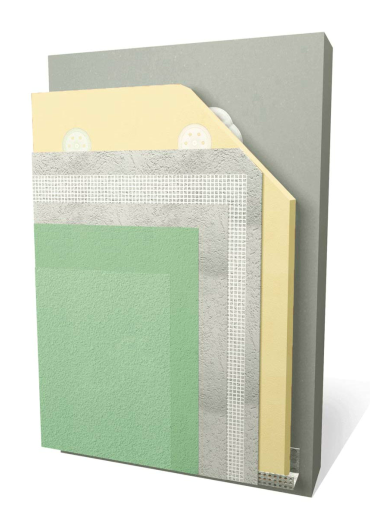 Es un sistema adherido al soporte mediante un adhesivo y complementado con fijaciones mecánicas cuando se utiliza con paneles de Poliestireno Extruido (XPS). El número mínimo de fijaciones es de 6 para XPS.
Es un sistema adherido al soporte mediante adhesivo y complementado con fijaciones mecánicas cuando se utiliza con paneles de Poliestireno Expandido (EPS) y es un sistema fijado mecánicamente con adhesivo complementario cuando se instala con paneles de lana mineral (MW). El número mínimo de fijaciones es de 6 para EPS y MW.
BIM_1_3_5_MW
BIM_1_3_5_XPS
ESTE DOCUEMNTO ES DE CARÁCTER INFORMATIVO, PUEDE OBTENER INFORMACIÓN MAS DETALLADA CONSULTANDO EL CODIGO SIKA S.A.U. ESPAÑA. - CONSULTE EL SERVICIO TECNICO DE SIKA PREVIAMENTE A LA UTILIZACIÓN DE LOS PRODUCTOS SIKA.
4
Catálogo objetos bimsika s.a.u. españa
ÍNDICE
Sistema de aislamiento térmico exterior (SATE)
Sikatherm® ETICS Ceramic
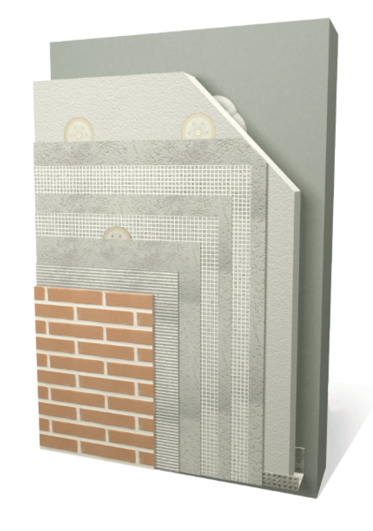 Sistema de Aislamiento Térmico Exterior con paneles aislantes de EPS y acabados cerámicos decorativos o de ladrillo visto, para edificios de rehabilitación o nueva construcción.
BIM_1_3_5_Ceramic
ESTE DOCUEMNTO ES DE CARÁCTER INFORMATIVO, PUEDE OBTENER INFORMACIÓN MAS DETALLADA CONSULTANDO EL CODIGO SIKA S.A.U. ESPAÑA. - CONSULTE EL SERVICIO TECNICO DE SIKA PREVIAMENTE A LA UTILIZACIÓN DE LOS PRODUCTOS SIKA.
5
Catálogo objetos bim
SIKA S.A.U. ESPAÑA
Para cualquier duda o aclaración puede contactar con:
digitalizacion@es.sika.com
Dpto. Técnico - Digitalización
MADRID - 28108 AlcobendasCalle Aragoneses 17Tel. 916 57 23 75
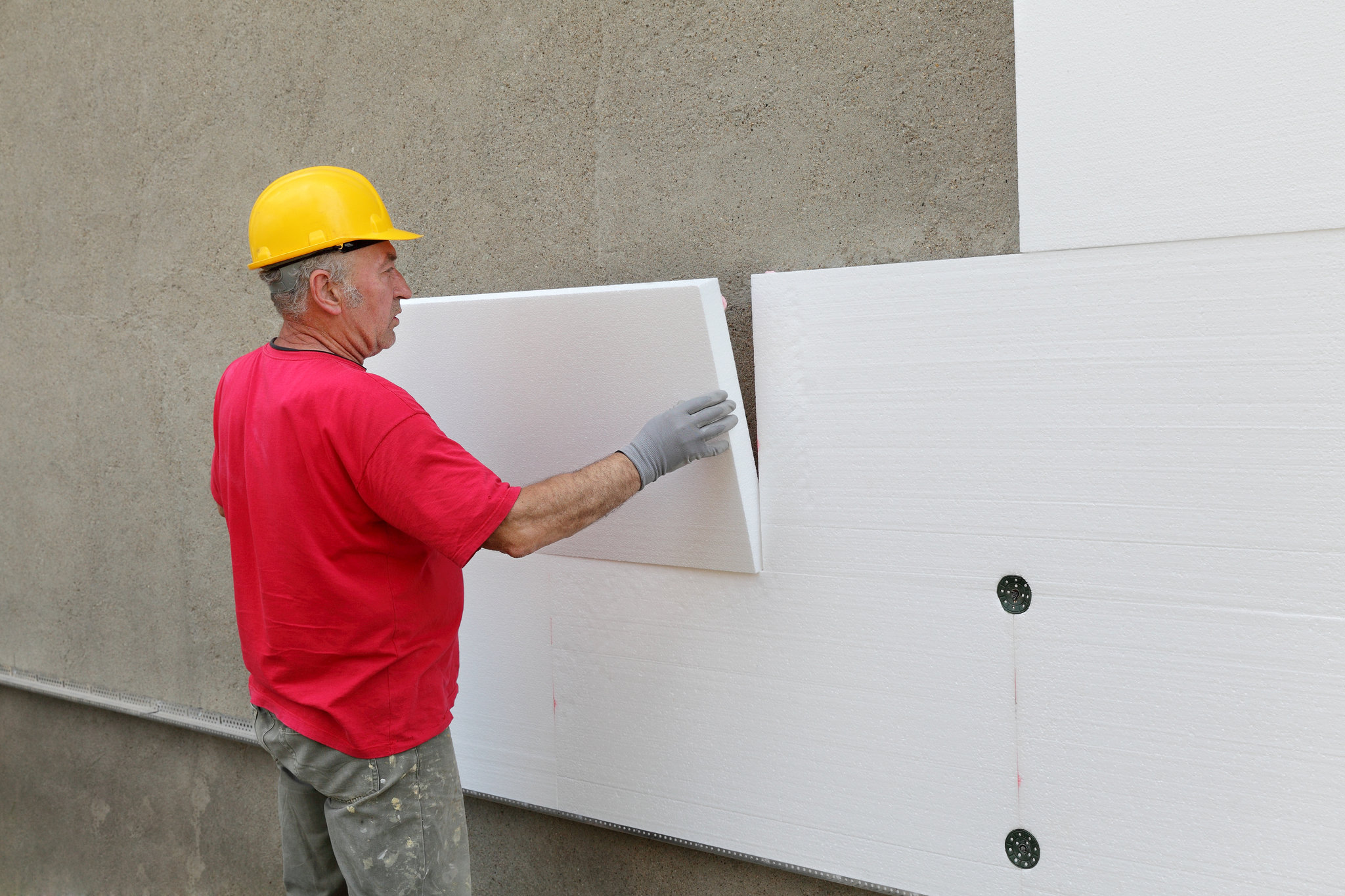